Digital Collaboration
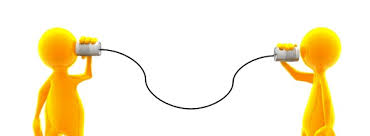 The 21st Century Student
Many classroom activities haven’t changed for our 21st century learners but…
Tools are different:
IT now commonplace (and often required)
Communication is different
Information is more readily available in digital format
Students are different: 
Multi-stimulus world (listen to music, surf internet, text friends at the same time)
Have virtual worlds to socialise in and communicate in
Today’s employers say the capacity to collaborate to solve problems is going to be even more important for tomorrow’s workers than content knowledge. 
Recent studies show employers are looking for people who can work effectively in teams.
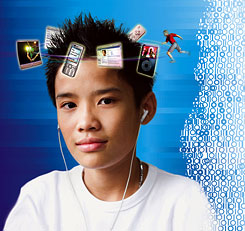 Collaborative Learning
Lecturers and learners in today’s classroom have the ability to communicate, collaborate and share with others beyond the walls of their classroom building, all thanks to technology.
Communication and collaboration tools enable lecturers and learners to perform a wide range of tasks, such as interactive discussions, online collaboration activities, sharing and accessing electronic learning resources and many others.
By collaboration tools you negate issues around isolation and give excellent opportunities for students to learn with their peers in flexible and innovative ways.
Communication and Discussion ToolsStudent to student
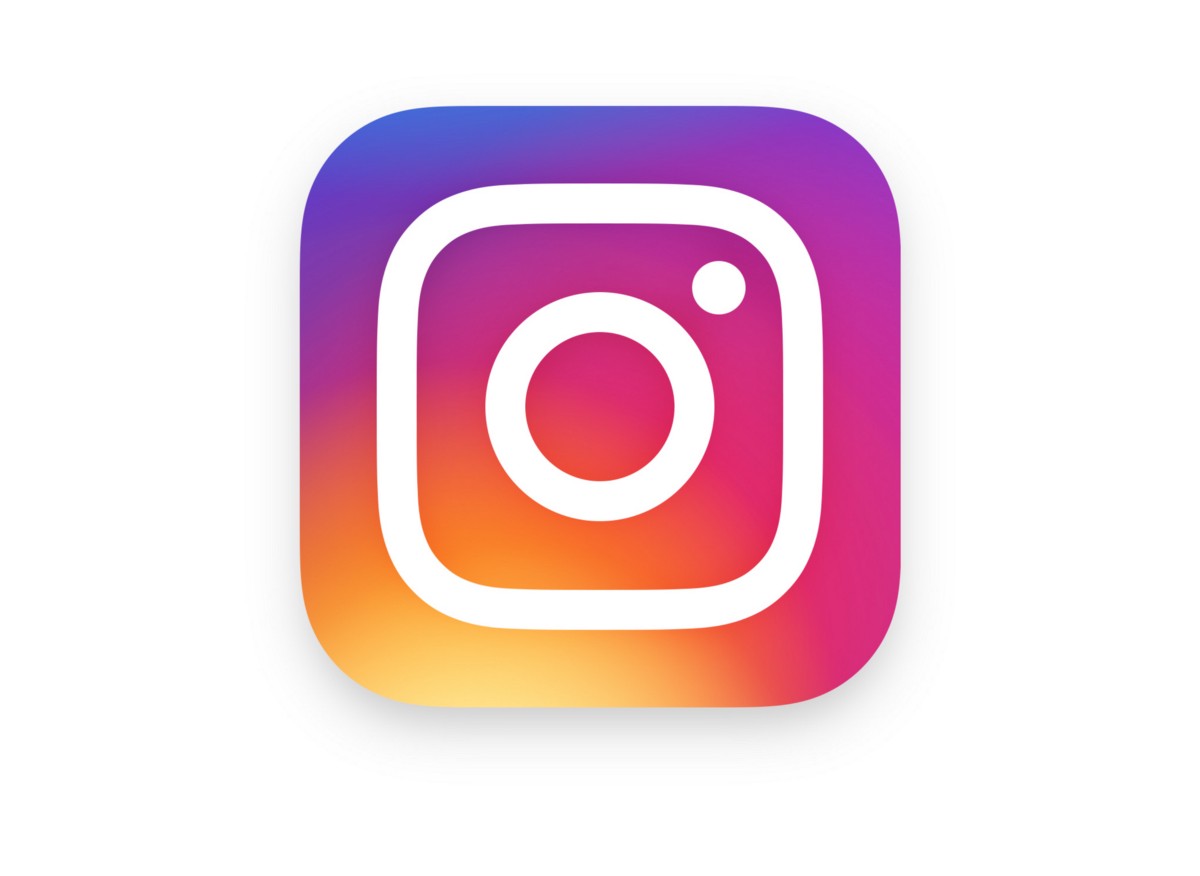 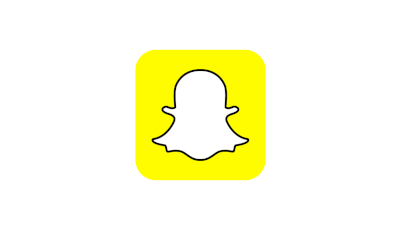 Instant Messaging/Text Chat - e.g. Facebook Chat, WhatsApp, Snapchat
Video-Chat - e.g. Skype and FaceTime
Texting 
Messaging – E.g. Facebook Messenger
Social Media Sites - e.g. Facebook, Twitter, Instagram and LinkedIn
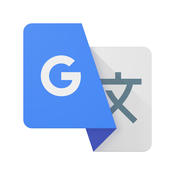 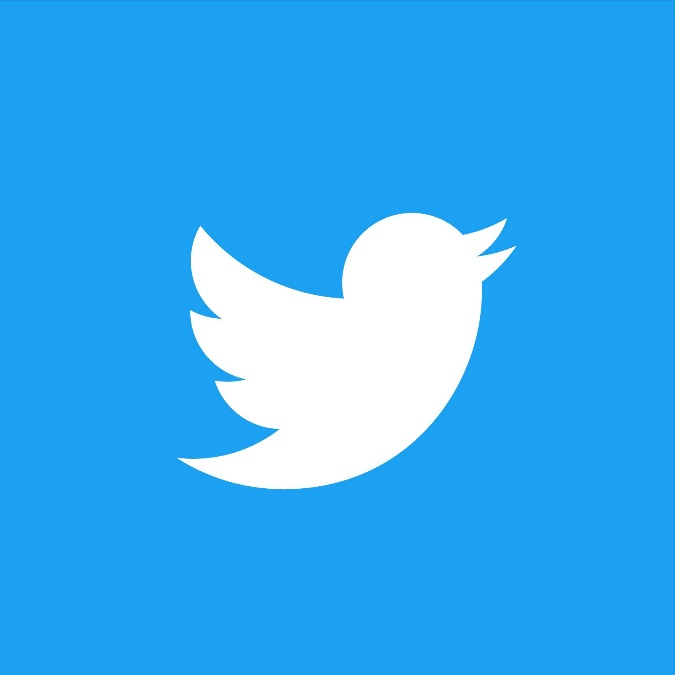 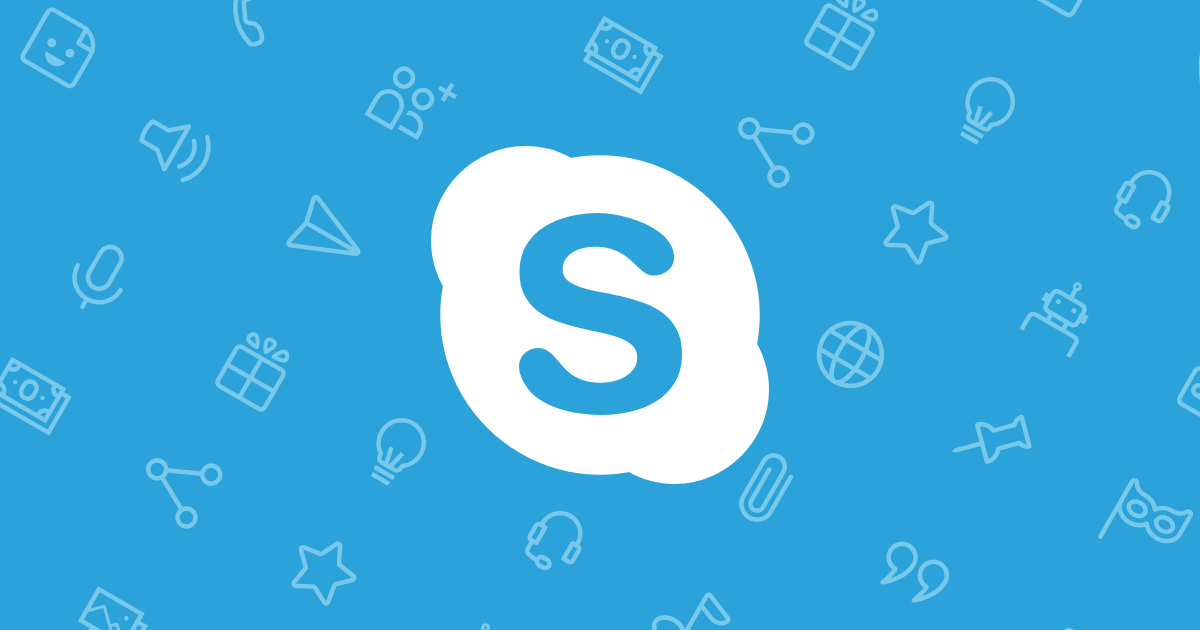 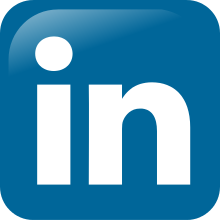 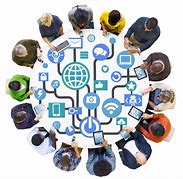 Communication and Discussion Tools
Teachers need to hear from students, and we know that asking questions or calling on students to discuss a topic can often make them nervous. 
When students, or anyone, develop that feeling of “being on the spot”, it can become more difficult to encourage students to share what they are thinking, what they are feeling and what their true opinions are. 
This is where communication and discussion tools can provide security and opportunities for students to express themselves. 
Students still need to develop the ability and confidence to speak in class, but these tools can help by providing a comfortable way for students to develop their voice and express themselves.
Communication and Discussion ToolsLecturer and Student:
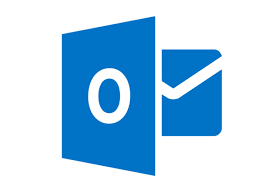 Video-Conferencing e.g. Skype, FaceTime, Zoom and Appear.in 
Email - e.g. Microsoft Outlook
Blogs / Forums – E.g. Edublog and Blogger
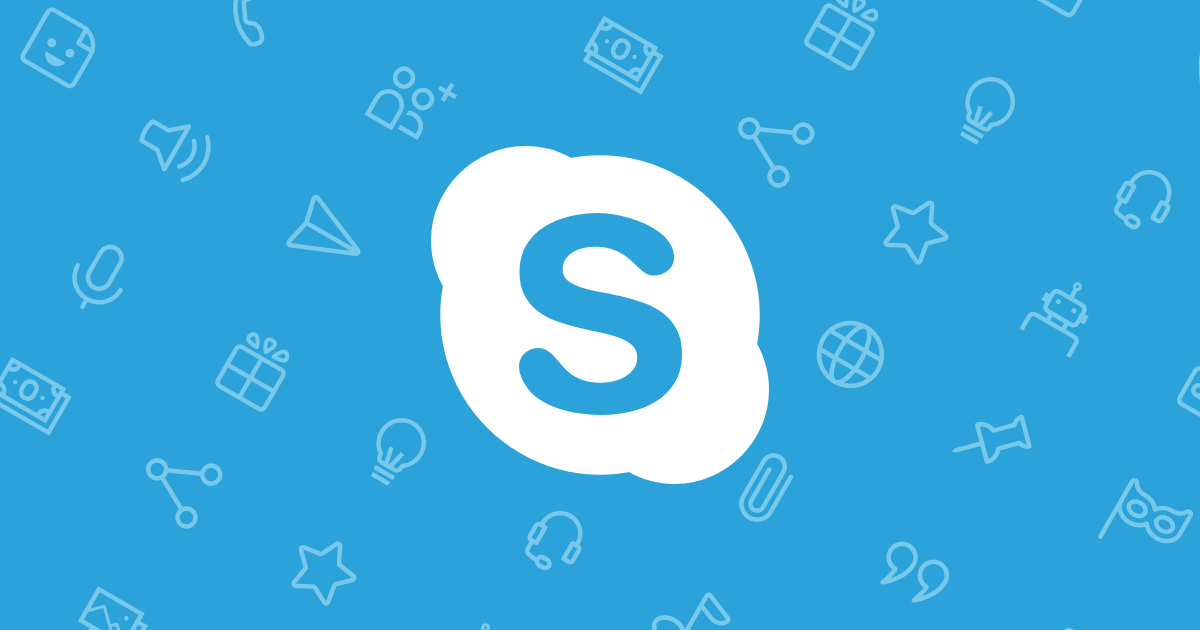 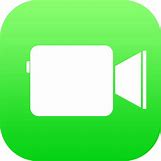 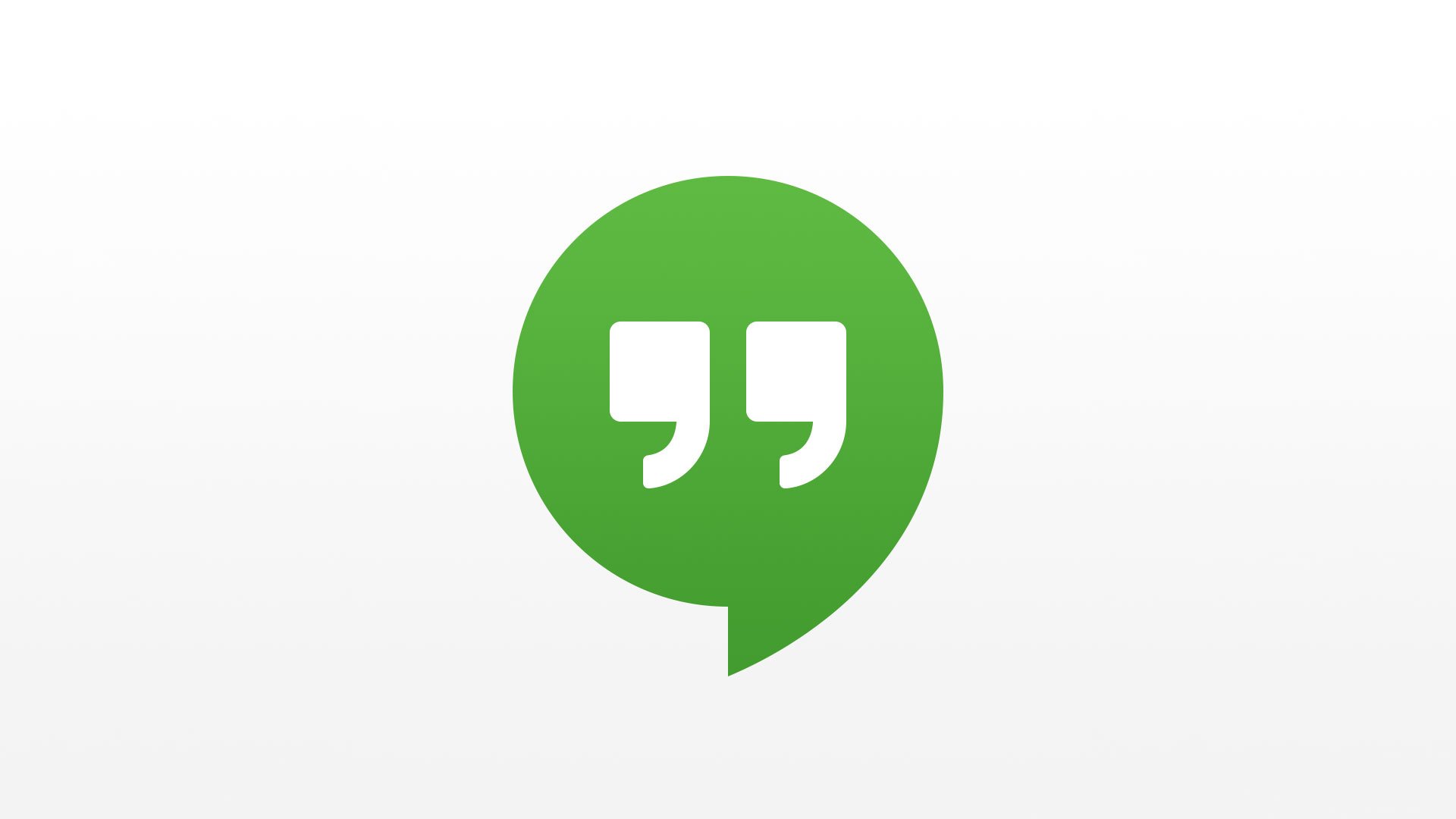 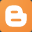 Collaborative Tools: File Storage/Sharing
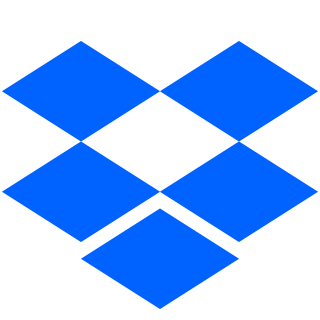 Microsoft OneDrive
Microsoft Teams 
DropBox
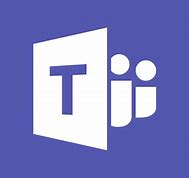 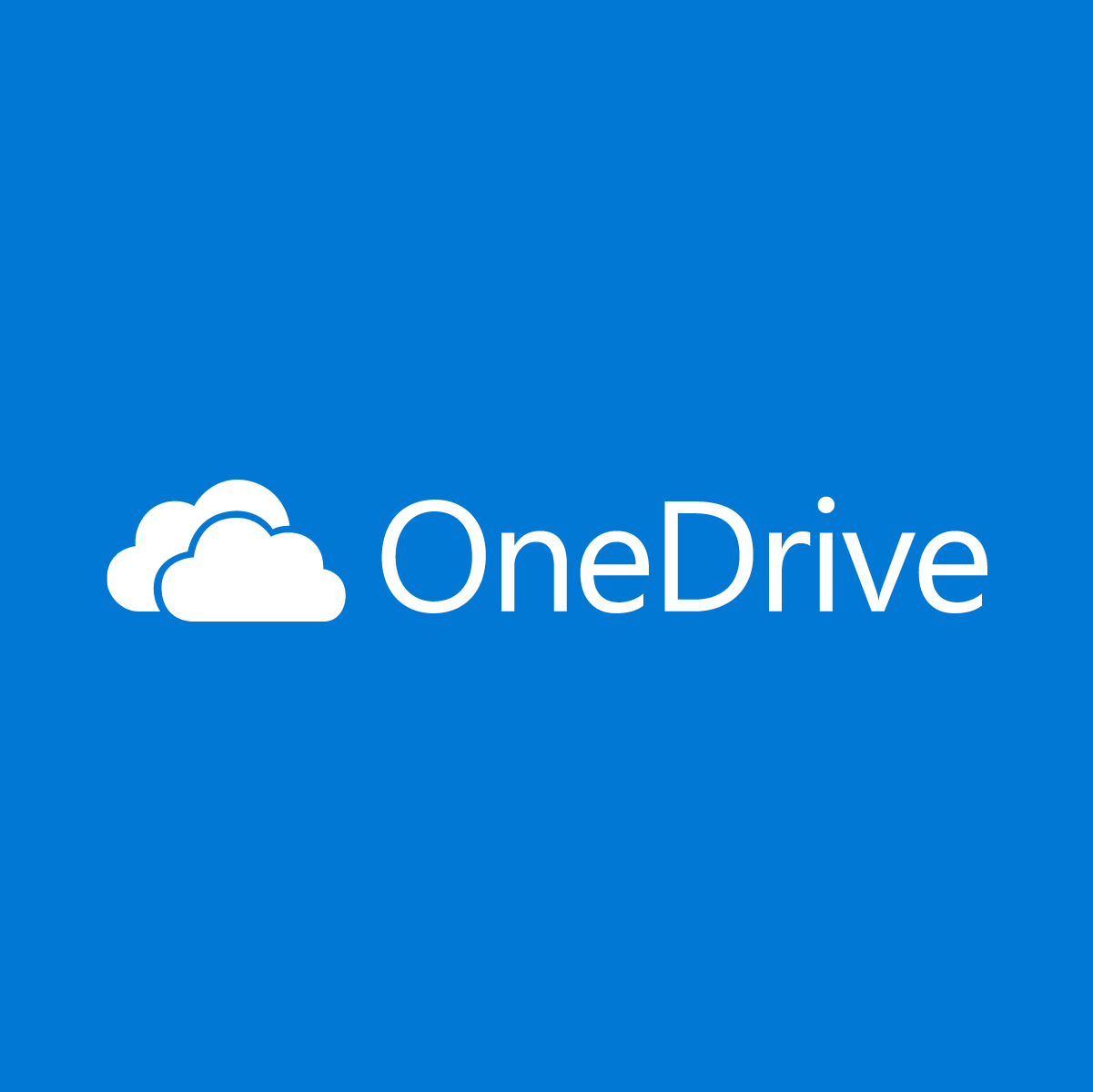 Collaborative Tools: Brainstorming and Creating together
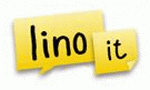 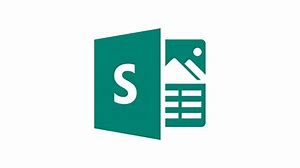 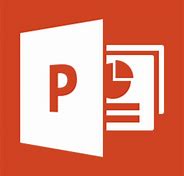 Pallet
Linoit
Popplet
Coggle
MindMeister
Microsoft O365 tools
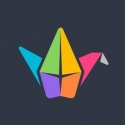 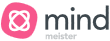 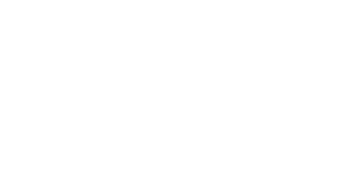 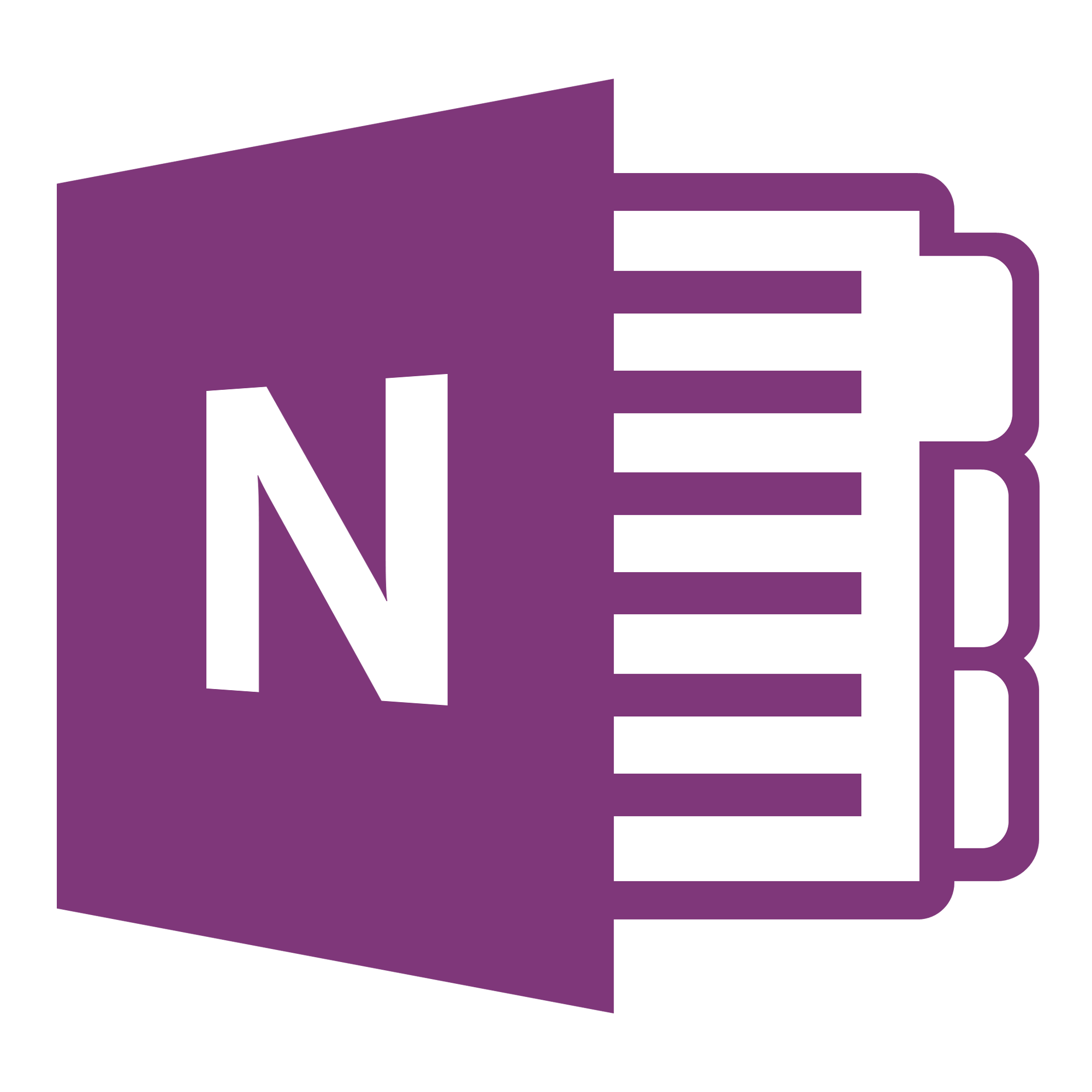 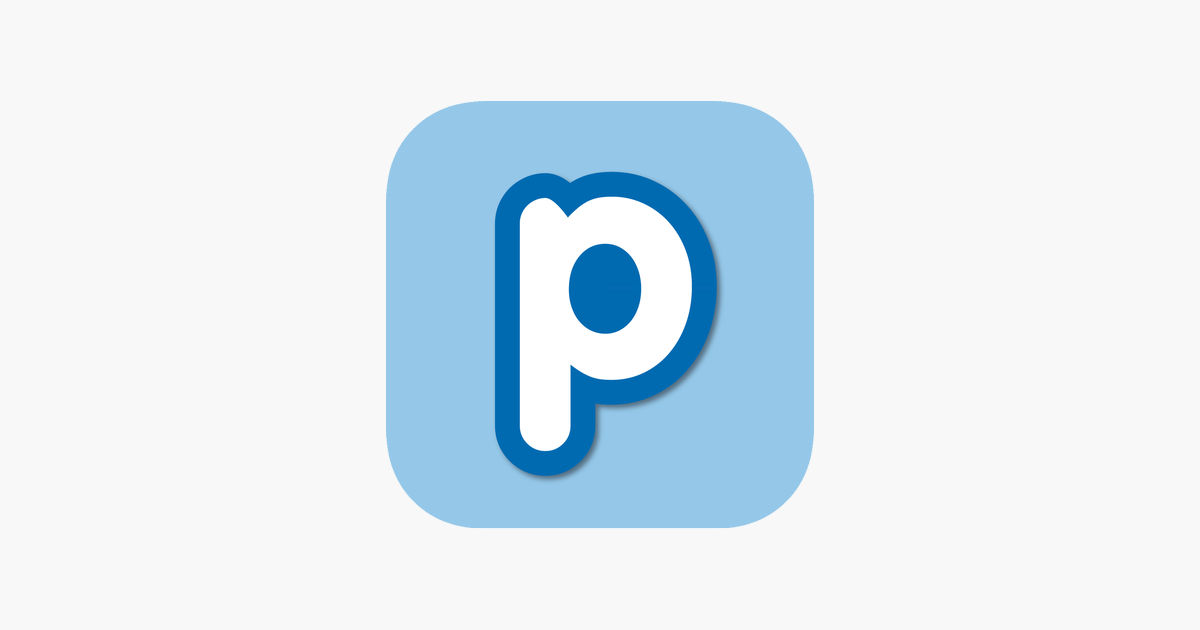